Figure 9. Reduced neuropil in the dlPFC in the brains of patients with schizophrenia. (A) Examples of Nissl-stained ...
Cereb Cortex, Volume 23, Issue 10, October 2013, Pages 2269–2281, https://doi.org/10.1093/cercor/bht195
The content of this slide may be subject to copyright: please see the slide notes for details.
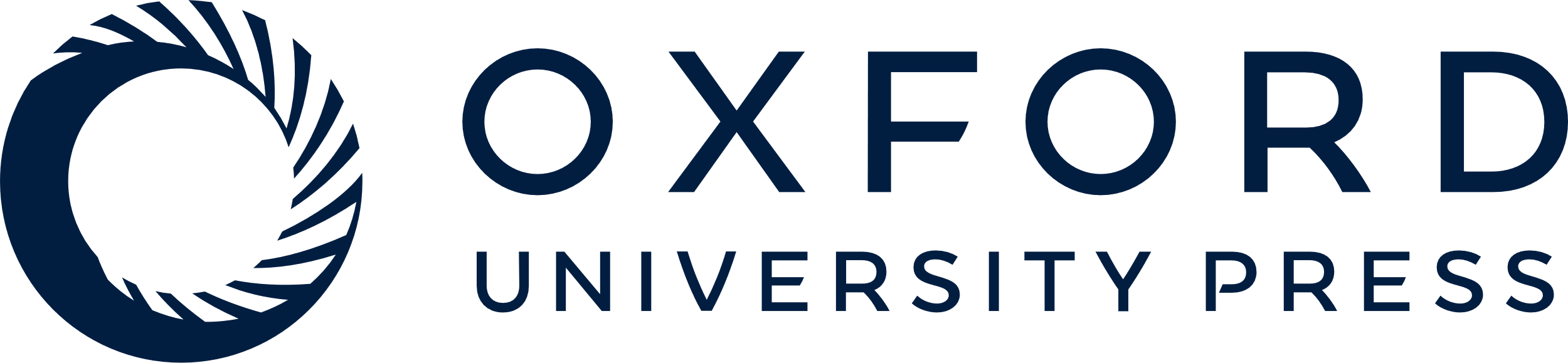 [Speaker Notes: Figure 9. Reduced neuropil in the dlPFC in the brains of patients with schizophrenia. (A) Examples of Nissl-stained coronal sections of the dlPFC from a normal control subject and a subject with schizophrenia. (B) Neuronal density measured across all cortical layers is greater in the dlPFC in patients with schizophrenia. (C) Schematic illustration of greater cell packing in schizophrenia, that is, the same number of neurons is present in a smaller volume, suggesting that the intervening space containing neuropil is diminished. Reduced neuropil in the cortex of patients with schizophrenia suggests that impoverished connectivity of the dlPFC is a neuropathologic correlate of the disease. Figure generously provided by L. Selemon.


Unless provided in the caption above, the following copyright applies to the content of this slide: © The Author 2013. Published by Oxford University Press.This is an Open Access article distributed under the terms of the Creative Commons Attribution Non-Commercial License (http://creativecommons.org/licenses/by-nc/3.0/), which permits non-commercial re-use, distribution, and reproduction in any medium, provided the original work is properly cited. For commercial re-use, please contact journals.permissions@oup.com]